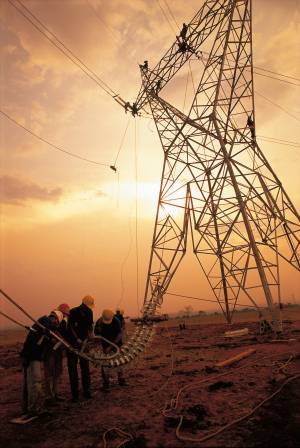 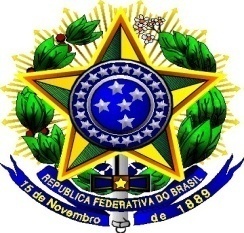 MINISTÉRIO DE MINAS E ENERGIA

Seminário: Implantação e Integração de Novos Empreendimentos de Transmissão e Geração de Energia ao Sistema Elétrico Brasileiro
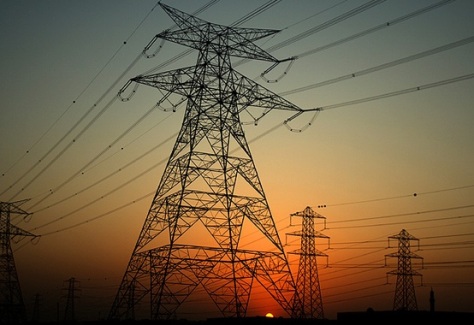 Planejamento da expansão dos sistemas de transmissão: o processo e as principais diretrizes
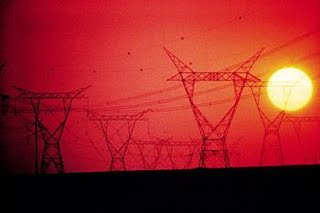 Thiago Guilherme Ferreira Prado


Coordenador-Geral de Planejamento da Transmissão – CGTR
Departamento de Planejamento Energético – DPE
Secretaria de Planejamento e Desenvolvimento Energético – SPE 

14 de março de 2018
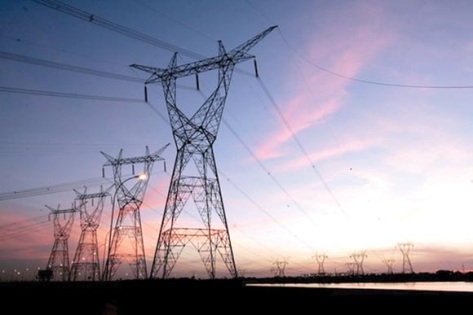 2
Contexto Geral
Principais Atores no 
Processo de Planejamento
da Transmissão
3
Contexto Geral
a atividade de planejamento é típica de Estado 

responsável pela formulação, planejamento e implementação de ações e políticas públicas

acompanha, analisa e aprova os estudos de expansão desenvolvidos pela EPE

avalia a incorporação das ampliações e dos reforços, propostos pelo ONS, no planejamento

elabora o Plano de Outorgas de Transmissão de Energia Elétrica (POTEE);

solicita e coordena a elaboração dos estudos de detalhamento que subsidiam os leilões para a concessão do serviço público de transmissão;

subsidia a ANEEL com critérios e diretrizes para leilões de concessão do serviço público de transmissão e autorizações de reforços e melhorias em instalações de transmissão
Ministério de
Minas e Energia





Arts. 15 e 16 do Decreto nº 8.871, de 6 de outubro de 2016 referem-se ao planejamento elétrico e energético
Inciso I e §1º, Art. 3º-A da Lei nº 9.427, de 26 de dezembro de 1996 refere-se ao POTEE e licitação
4
Contexto Geral
subsidia o planejamento do setor por meio de estudos e pesquisas

elabora estudos necessários para o desenvolvimento dos planos de expansão da transmissão de energia elétrica de curto, médio e longo prazos

apoio técnico:

na análise dos estudos de detalhamento que subsidiam os leilões para a concessão do serviço público de transmissão

na elaboração do Plano de Outorgas
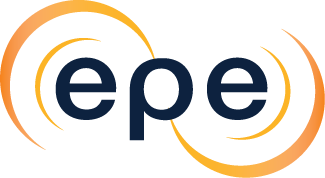 Incisos VI e VII do Art. 4º da Lei nº 10.847, de 15 de março de 2004. Decreto nº 8.871, de 6 de outubro de 2016 refere-se ao planejamento da transmissão
5
Contexto Geral
propõe ao Poder Concedente as ampliações e os reforços a serem considerados no planejamento da expansão dos sistemas de transmissão
por meio dos estudos para o desenvolvimento do Plano de Ampliações e Reforços (PAR)

apoio técnico:
na elaboração dos Anexos Técnicos dos leilões para o serviço público de transmissão

na elaboração do Plano de Outorgas
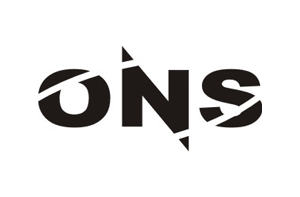 “e)”, Art. 13 da Lei nº 9.648, de 27 de maio de 1998 refere-se ao planejamento da expansão da transmissão
6
Contexto Geral
implementa as políticas e diretrizes do governo federal 
 
apoio técnico na elaboração do Plano de Outorgas, manifestando-se previamente à sua emissão
 
promove, mediante delegação, com base no Plano de Outorgas e diretrizes aprovadas pelo MME, os procedimentos licitatórios para a contratação do serviço público de transmissão;

autoriza os reforços em conformidade com o Plano de Outorgas 
 
gere os contratos de concessão
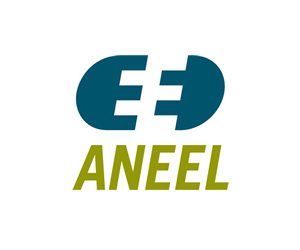 Inciso II, Art. 3º; §1º e §2º, Art. 3º-A da Lei nº 9.427, de 26 de dezembro de 1996 refere-se aos procedimentos licitatórios da transmissão
§ 1º, Art. 6º- da Decreto nº 2.655, de 2 de julho de 1998 refere-se às autorizações
7
Processo de Planejamento
8
Processo de Planejamento
Motivações para os Estudos de Expansão
Atendimento ao mercado das distribuidoras

Escoamento dos potenciais de geração

Integração de Sistemas Isolados

Interligações internacionais

Integração regional
9
Processo de Planejamento
1º Estágio – Estudos de Planejamento
(Curto, Médio e Longo Prazos)
Distribuidora
Ministério de Minas e Energia
Transmissora
Empresa de Pesquisa Energética
Viabilidade Técnico-Econômica e Socioambiental (R1)
Geradora
Plano de Ampliações e Reforços (PAR)
Operador Nacional do Sistema Elétrico
Consumidor Livre
Autoprodutor
10
Processo de Planejamento
2º Estágio – Planejamento Determinativo 
(A+5)
Ministério de Minas e Energia
Viabilidade Técnico-Econômica e Socioambiental (R1)
EPE

ONS

ANEEL
Plano de Outorgas de Transmissão de Energia Elétrica (POTEE)
Plano de Ampliações e Reforços (PAR)
11
Processo de Planejamento
2º Estágio – Planejamento Determinativo 
(A+5)
Ministério de Minas e Energia
Plano de Outorgas de Transmissão de Energia Elétrica (POTEE)
(R2) Detalhamento das Características Técnicas

(R3) Avaliação Socioambiental

(R4) Compartilhamento com Instalações Existentes

 (R5) Estimativa de Custos Fundiários
Empresas Interessadas em Desenvolver os Relatórios de Detalhamento (*)
(*) Art. 21 da Lei nº 8.987, de 13 de fevereiro de 1995 refere-se ao ressarcimento pelo vencedor da licitação pelos Relatórios
    Resolução Normativa ANEEL nº 594, de 17 de dezembro de 2013 regula o assunto (valores, forma, procedimentos)
12
Processo de Planejamento
3º Estágio – Execução do POTEE
Agência Nacional de Energia Elétrica
Plano de Outorgas de Transmissão de Energia Elétrica (POTEE)
Autorização
Inclusão na Programação de Licitação
Definição da composição dos Lotes
Instrução e realização da licita;áo
13
Visão Geral do Processo
14
Visão Geral do Processo
Estudos de Planejamento 
(Curto, Médio e Longo Prazos)
Execução
do POTEE
Diretrizes, Critérios, Políticas

Planejamento
Determinativo
Novas Instalações
Empresa de Pesquisa Energética
Leilões
Distribuidoras
Transmissoras
Ministério de Minas e Energia
ANEEL
Instalações
Existentes
Operador Nacional do Sistema Elétrico
Autorizações
15
Principais Diretrizes
Elementos Norteadores do Planejamento
o Relatório R1 segue a diretriz de atendimento ao critério de mínimo custo global

os Relatórios R2/R3/R4 foram concebidos para instrução da licitação e seguem Termo de Referência definido pelo MME no ato da solicitação;

empreendimentos  em regiões metropolitanas e áreas sensíveis ambientalmente demandam ações prévias à licitação por parte do MME e EPE ainda na etapa de planejamento
16
A Expansão em Números …
A Dimensão da Expansão da Transmissão
2017 - 2022
15.587 km de linhas de transmissão

43 novas subestações / novos pátios em subestações existentes

R$ 31 bilhões de investimentos

R$ 3,3 bilhões em ampliações e reforços
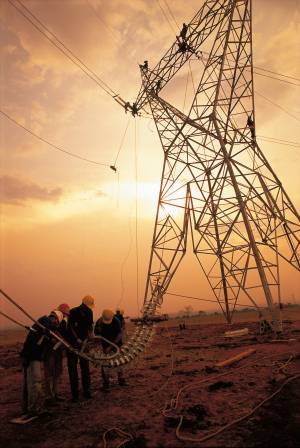 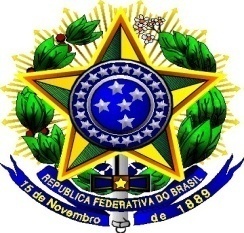 OBRIGADO!



Secretaria de Planejamento e Desenvolvimento Energético

spe@mme.gov.br
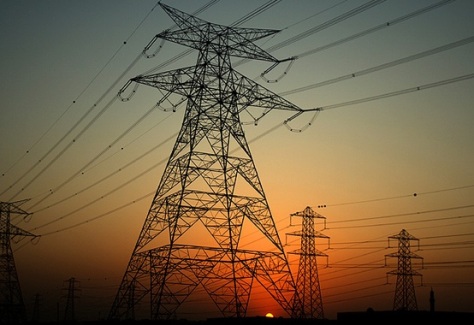 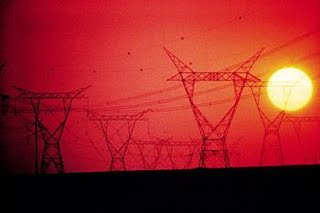 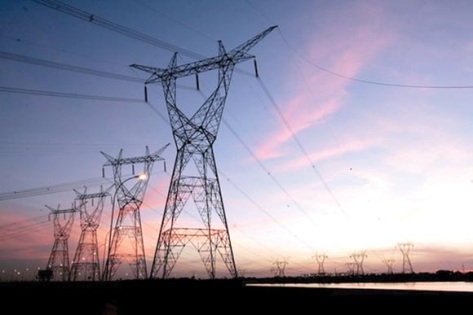